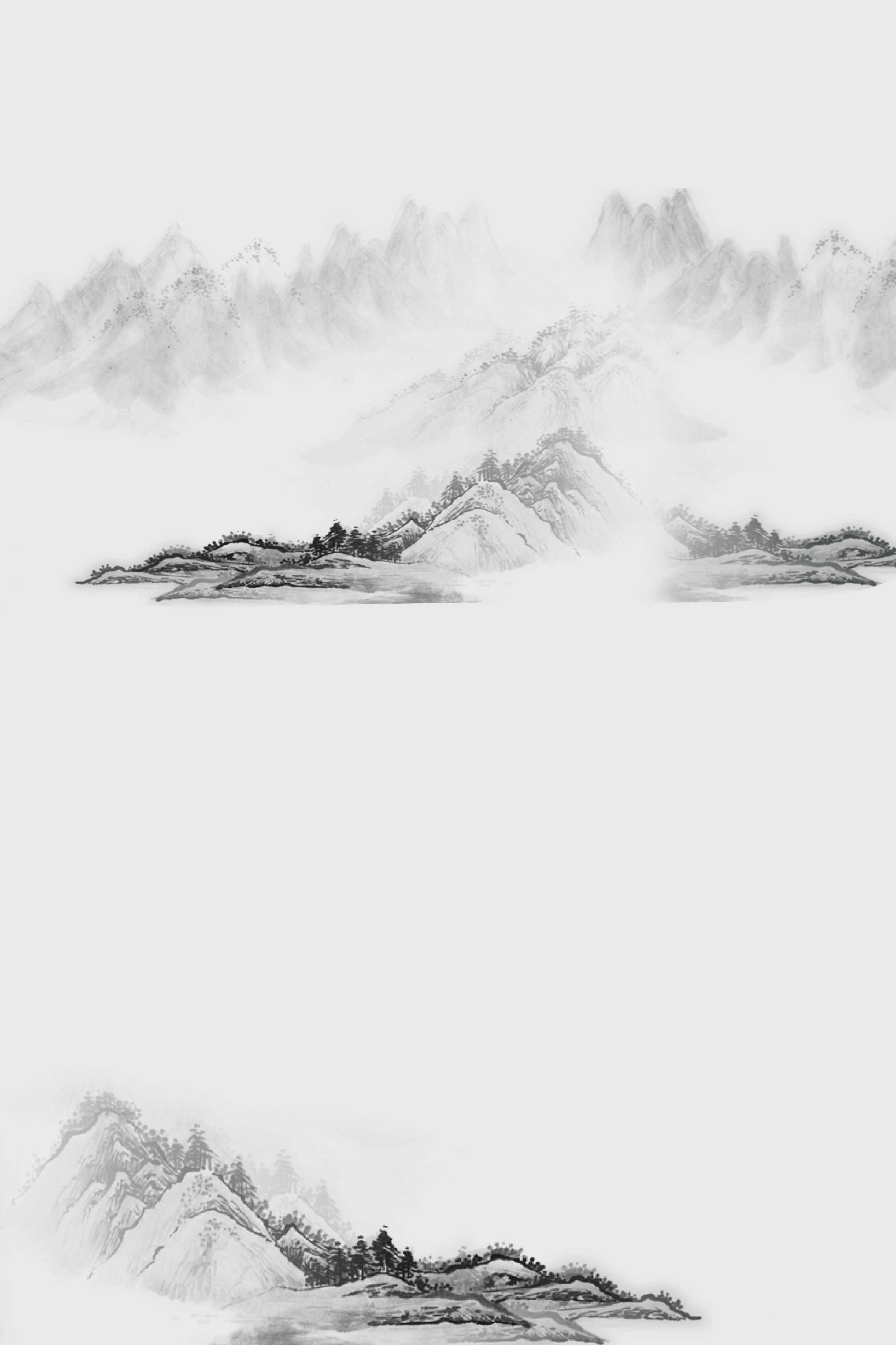 古风山水淡雅通用模板
论文答辩   商务总结  工作汇报
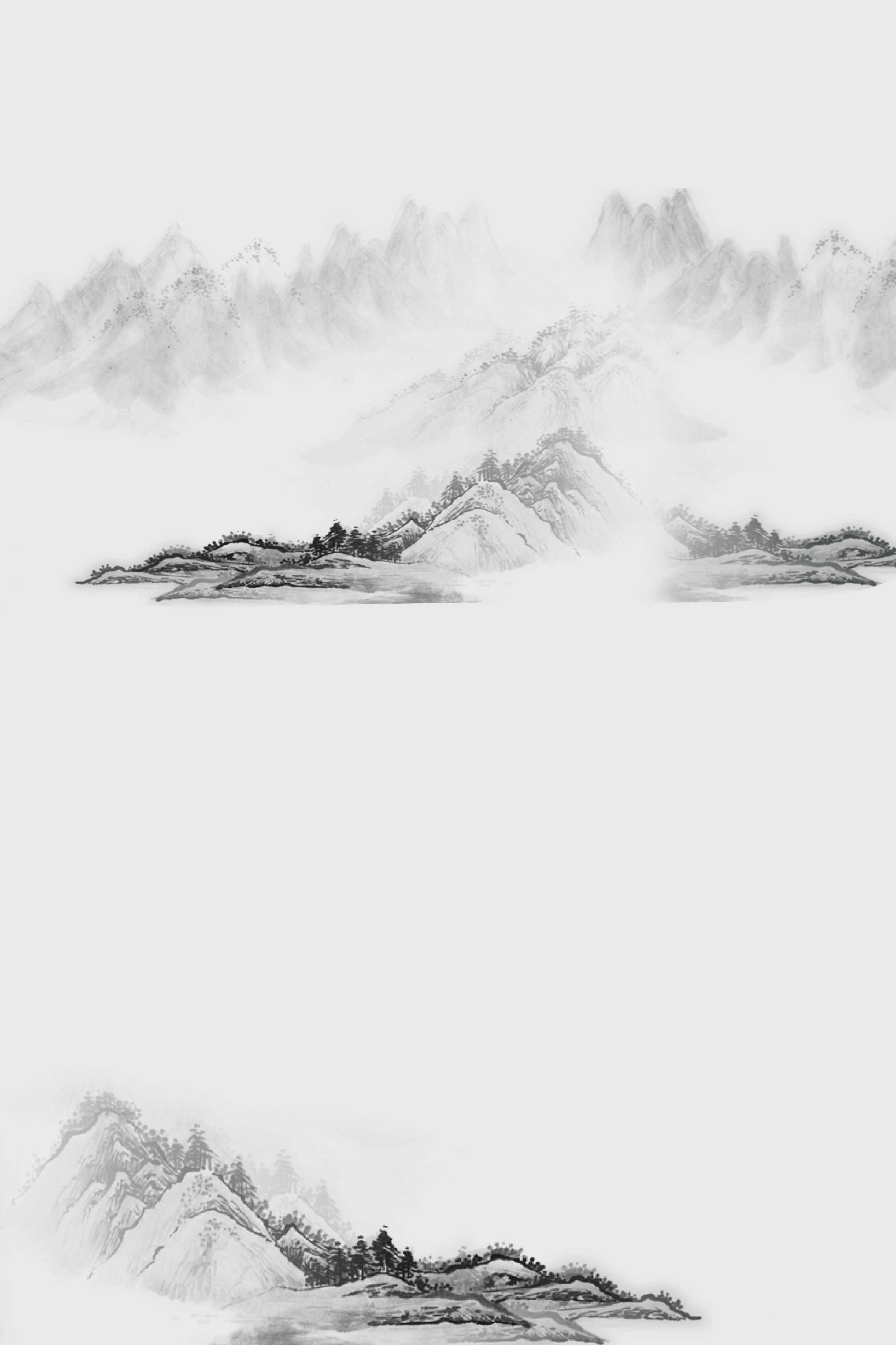 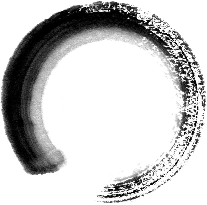 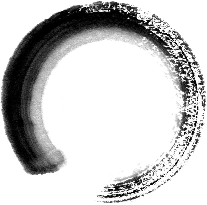 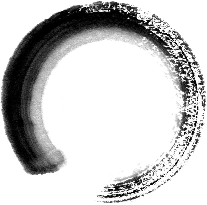 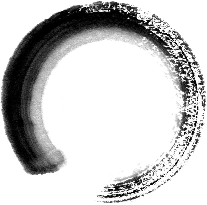 壹
贰
叁
肆
目录
点击输入标题
点击输入标题
点击输入标题
点击输入标题
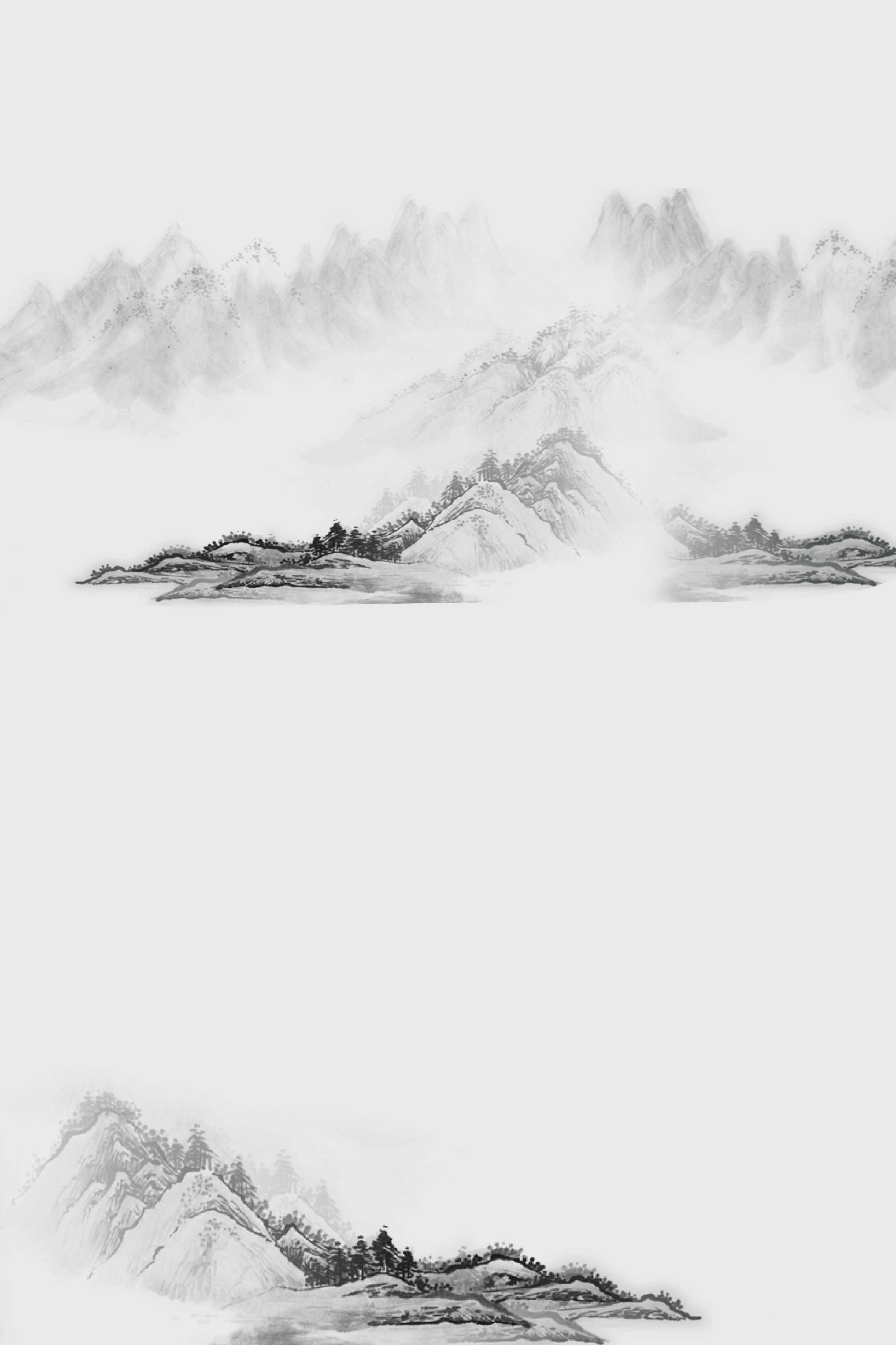 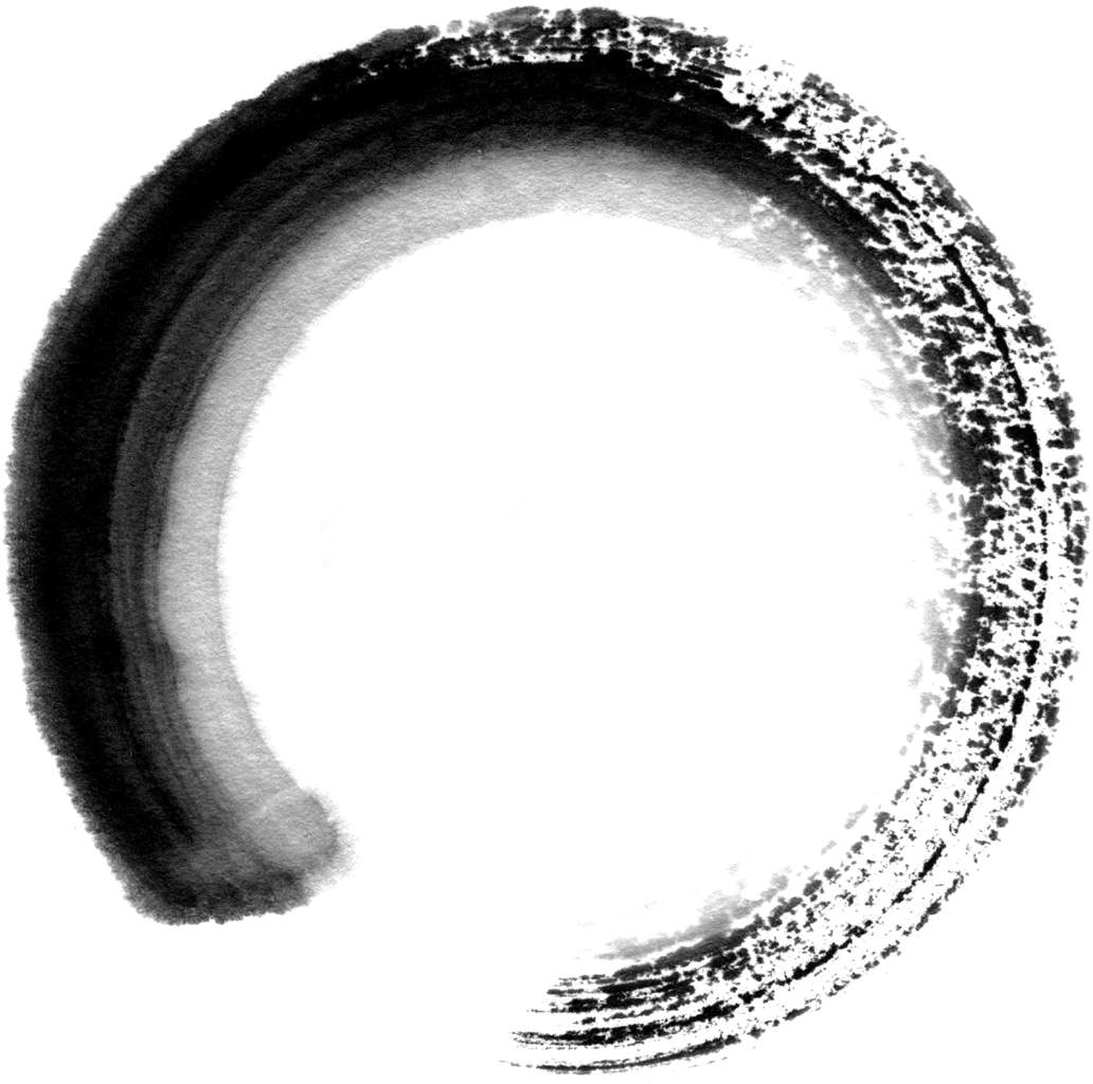 壹
点击输入标题
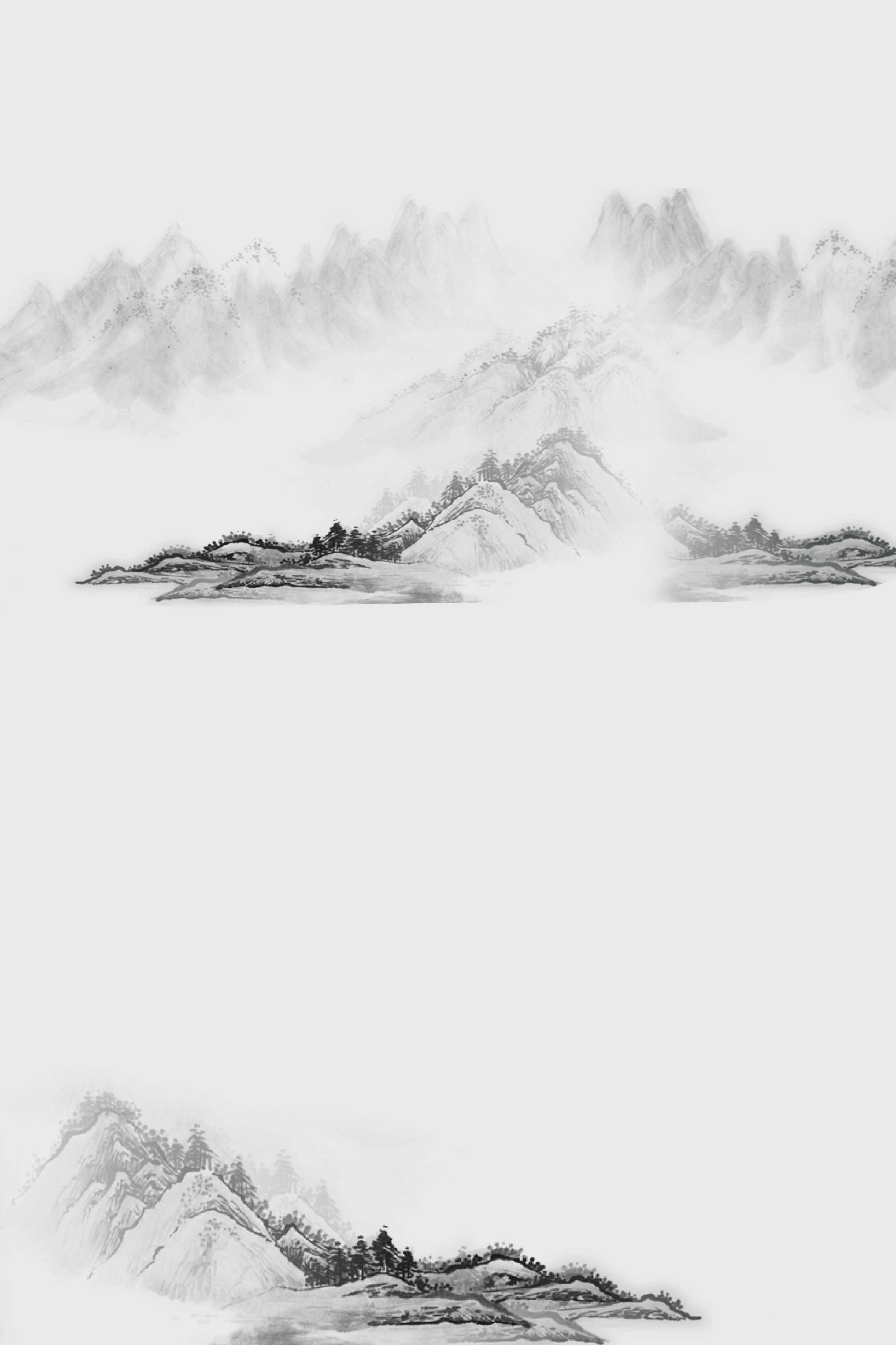 点击此处输入需要替换的文本内容点击此处输入需要替换的文本内容点击此处输入需要替换的文本

点击此处输入需要替换的文本内容点击此处输入需要替换的文本内容点击此处输入需要替换的文本
点击输入标题
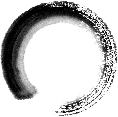 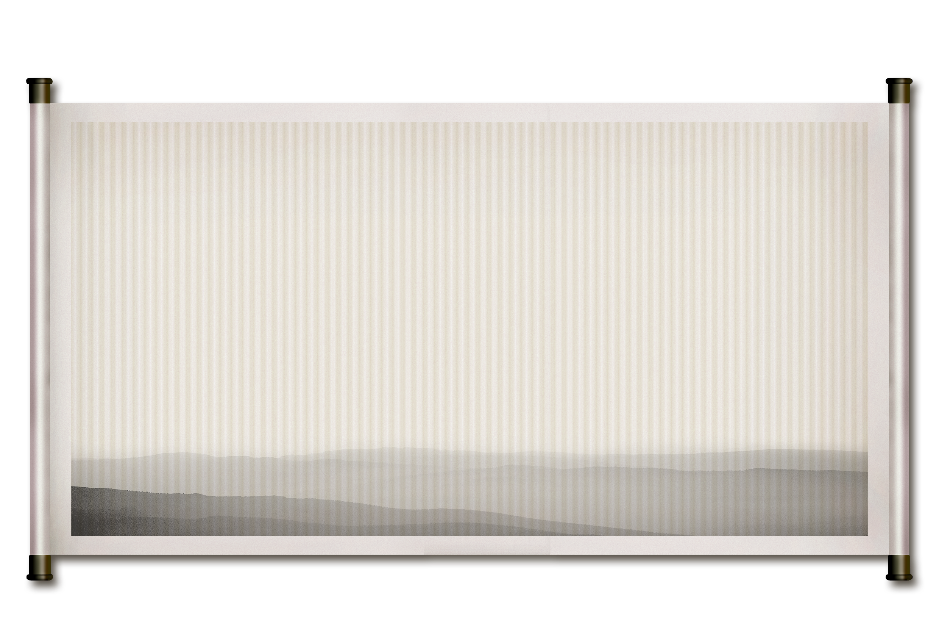 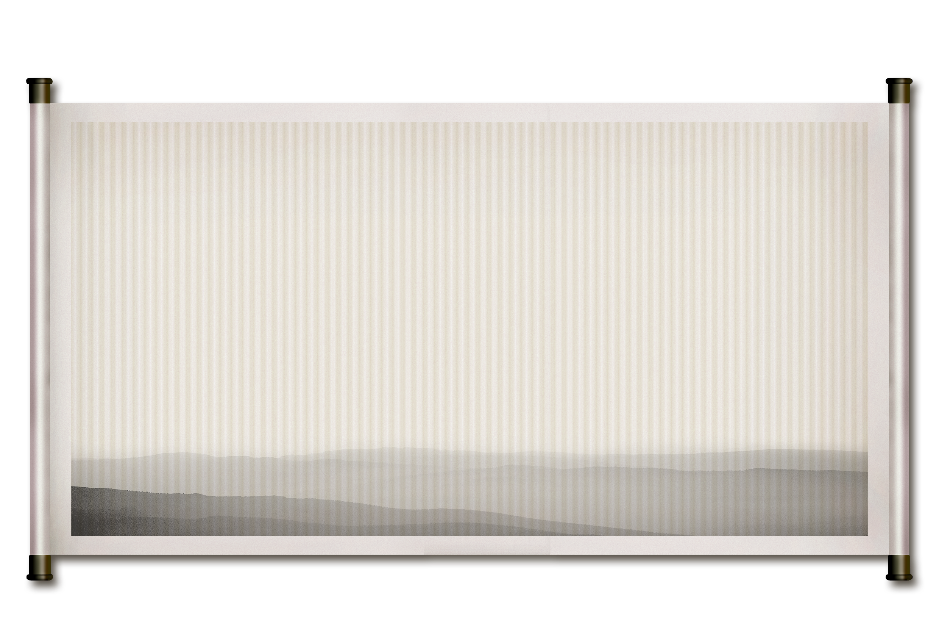 点击输入标题
点击此处输入需要替换的文本内容点击此处输入需要替换的文本内容点击此处输入需要替换的文本
点击此处输入需要替换的文本内容点击此处输入需要替换的文本内容点击此处输入需要替换的文本
点击此处输入需要替换的文本内容点击此处输入需要替换的文本内容点击此处输入需要替换的文本
点击此处输入需要替换的文本内容点击此处输入需要替换的文本内容点击此处输入需要替换的文本
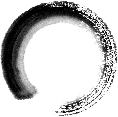 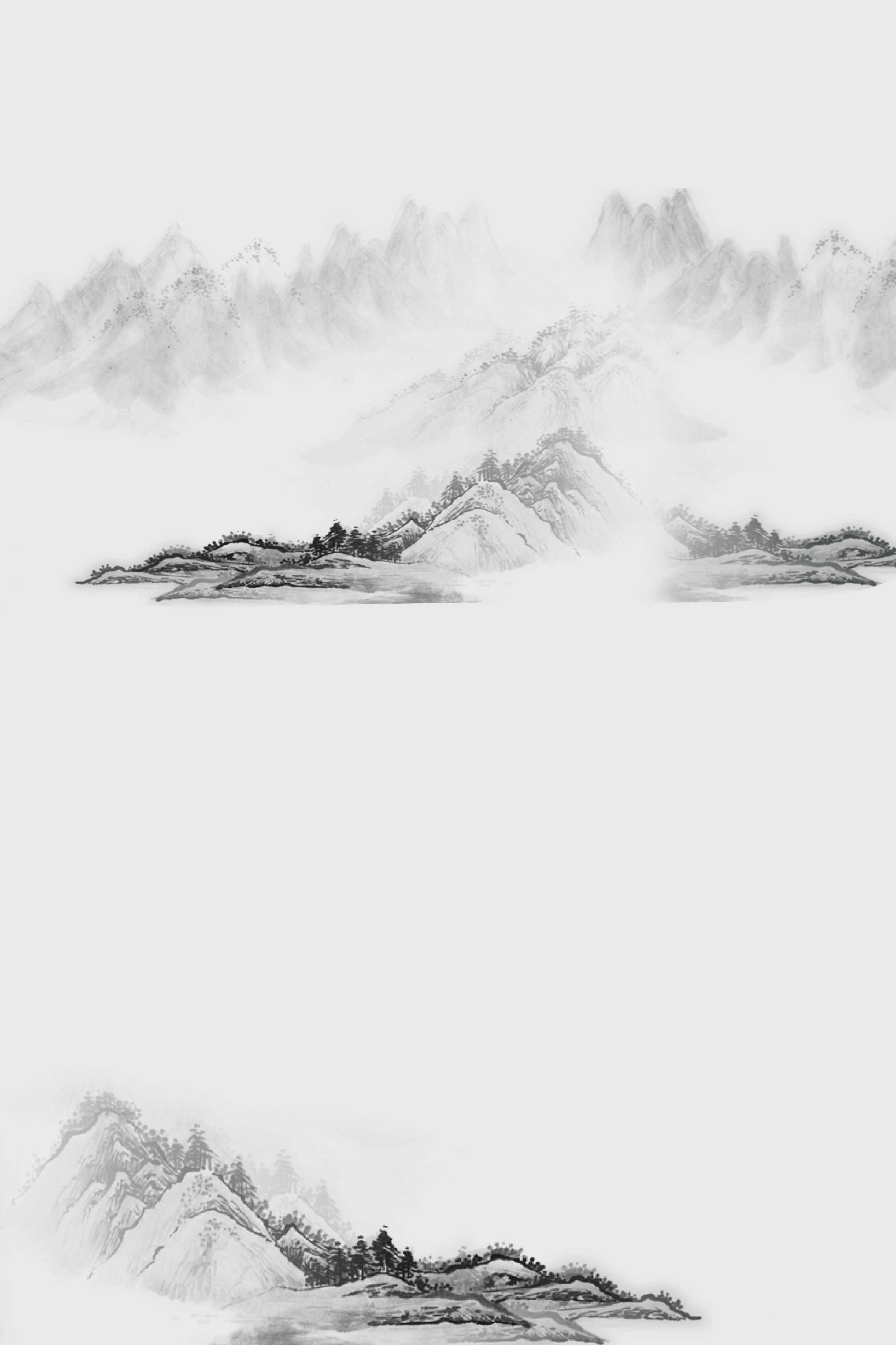 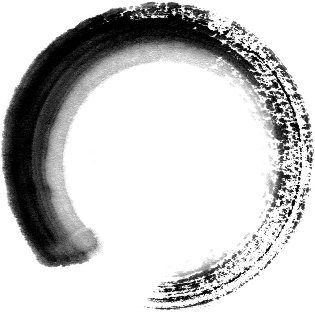 点击此处输入需要替换的文本内容点击此处输入需要替换的文本内容点击此处输入需要替换的文本内容点击此处输入需要替换的文本内容
小标题
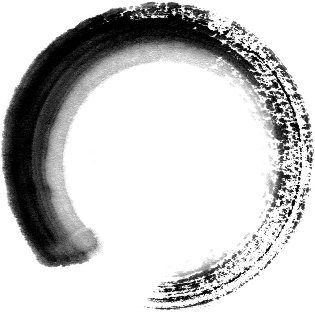 点击此处输入需要替换的文本内容点击此处输入需要替换的文本内容点击此处输入需要替换的文本点击此处输入需要替换的文本
小标题
点击输入标题
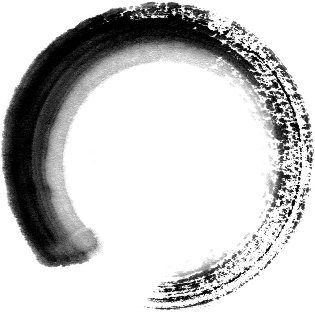 点击此处输入需要替换的文本内容点击此处输入需要替换的文本内容点击此处输入需要替换的文本
小标题
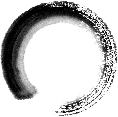 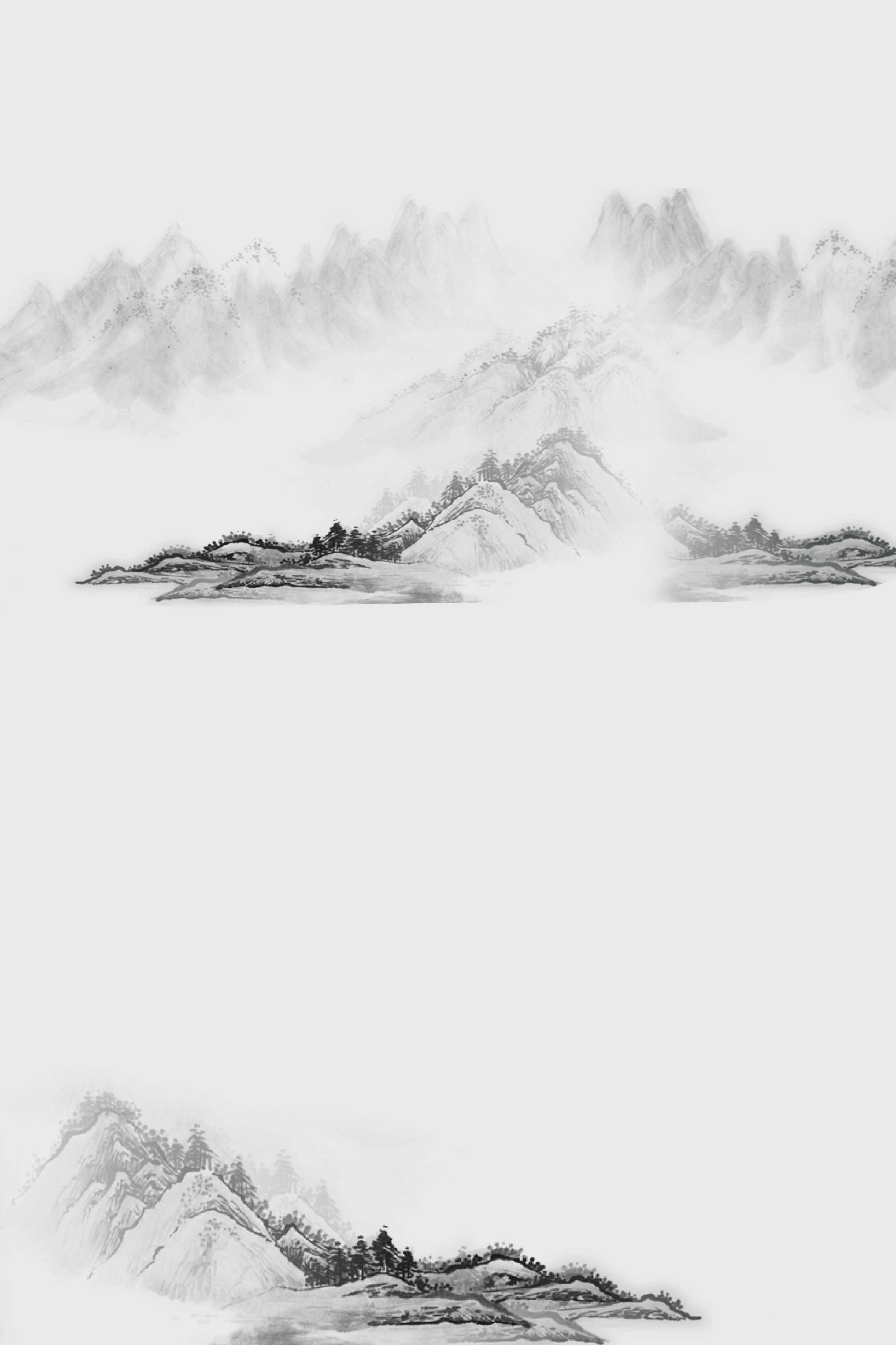 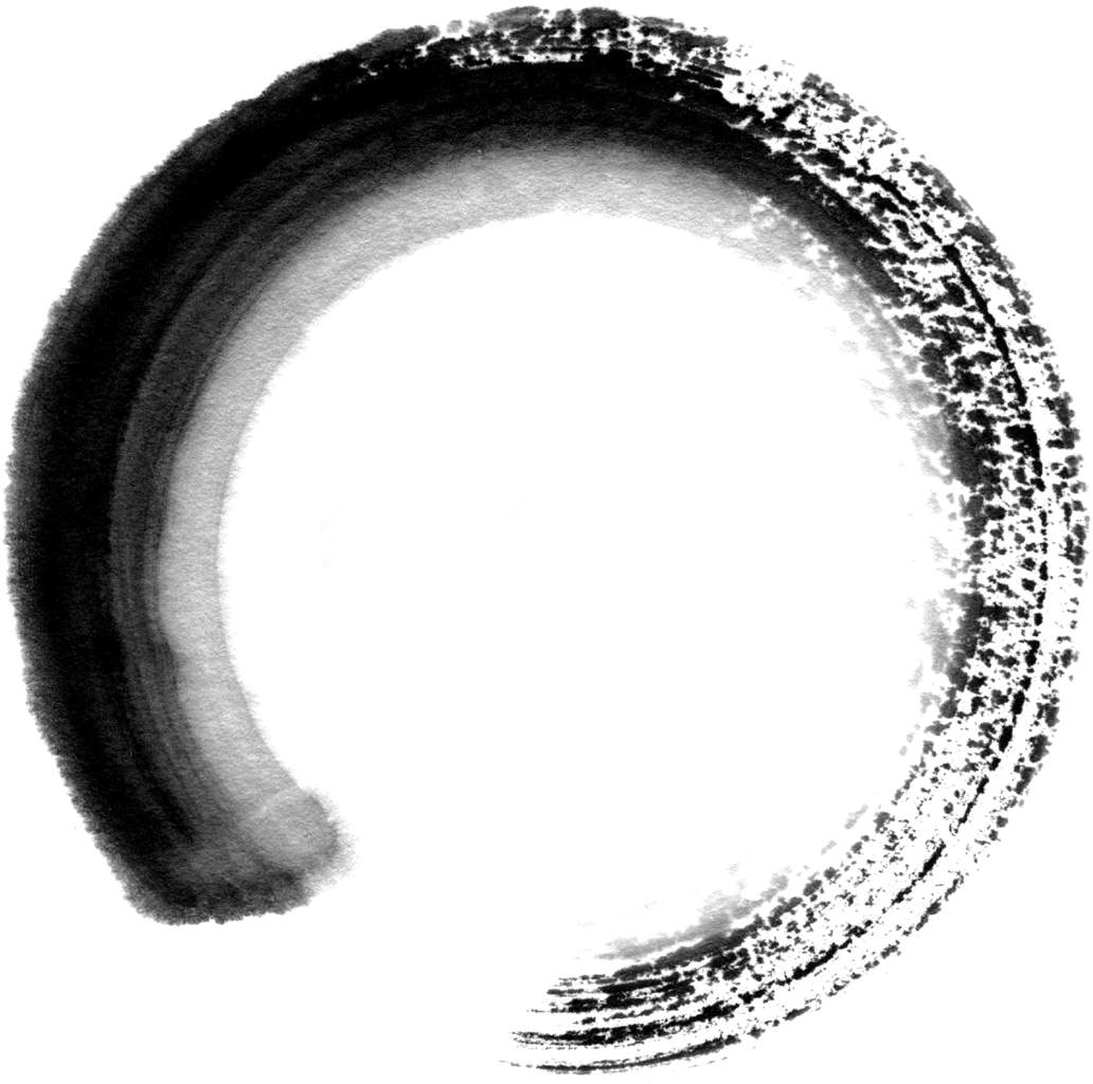 贰
点击输入标题
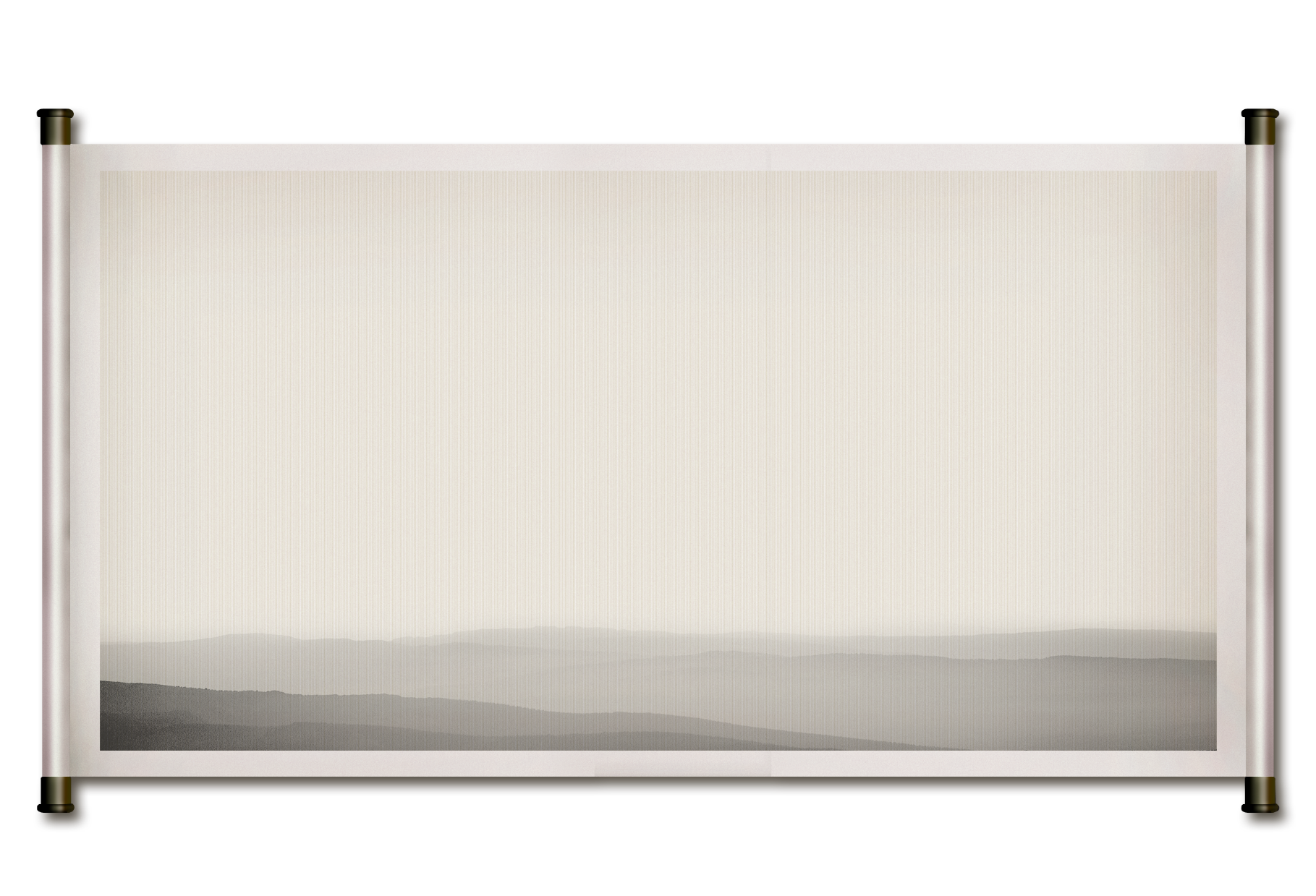 点击此处输入需要替换的文本内容点击此处输入需要替换的文本内容点击此处输入需要替换的文本
点击此处输入需要替换的文本内容点击此处输入需要替换的文本内容点击此处输入需要替换的文本
点击输入标题
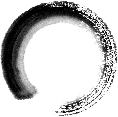 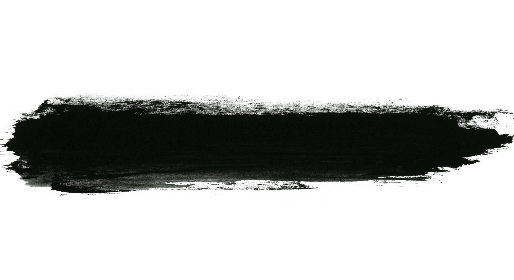 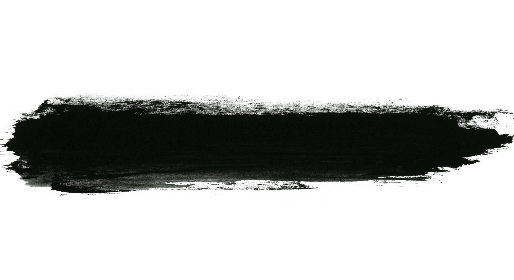 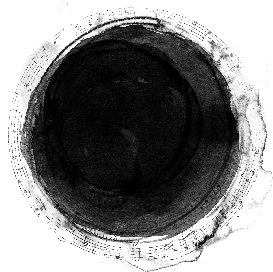 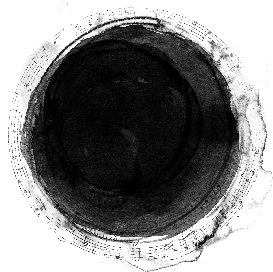 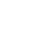 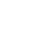 点击此处输入需要替换的文本点击此处输入需要替换的文本点击此处输入文本
点击此处输入需要替换的文本点击此处输入需要替换的文本点击此处输入文本
点击输入标题
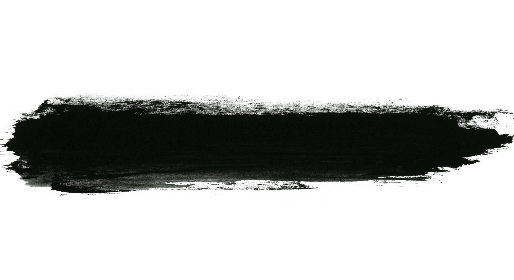 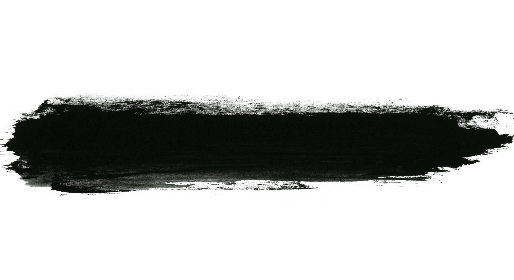 点击此处输入需要替换的文本点击此处输入需要替换的文本点击此处输入文本
点击此处输入需要替换的文本点击此处输入需要替换的文本点击此处输入文本
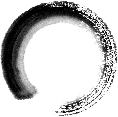 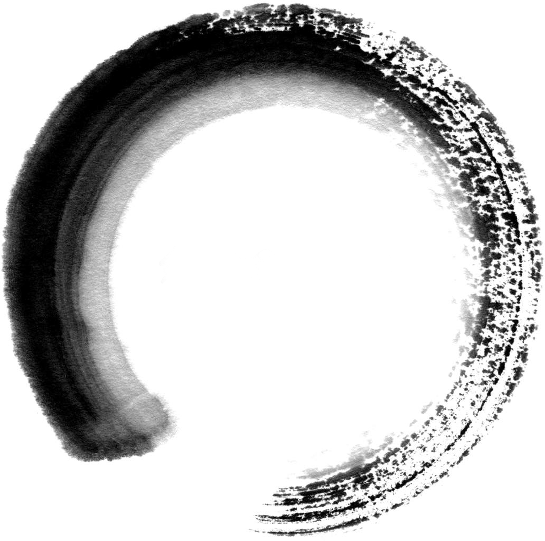 点击输入标题
点击此处输入需要替换的文本内容点击此处输入需要替换的文本内容点击此处输入需要替换的文本内容点击此处输入需要替换的文本内容点击此处输入需要替换的文本内容点击此处输入需要替换的文本内容点击此处输入需要替换的内容
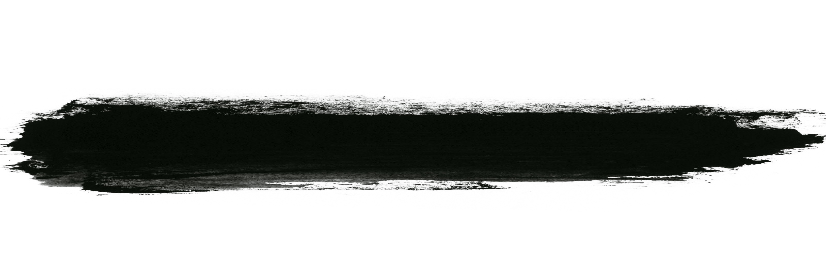 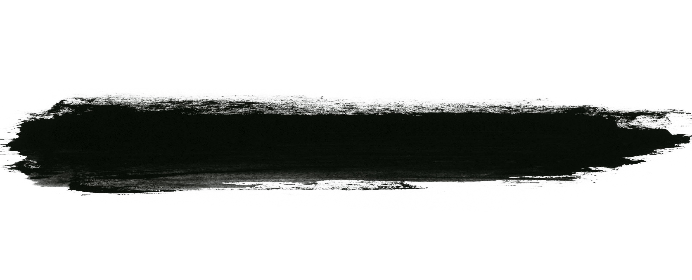 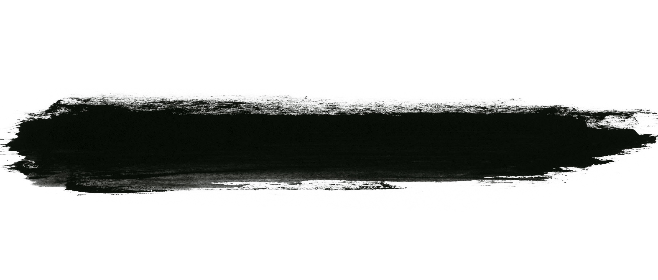 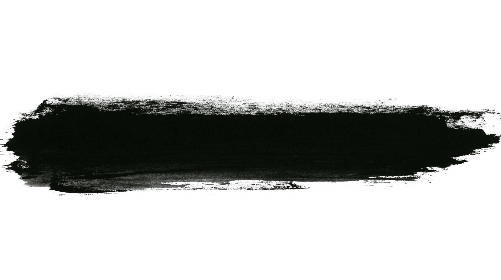 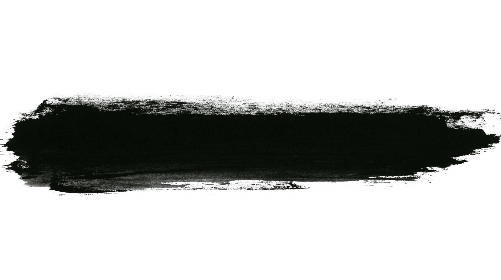 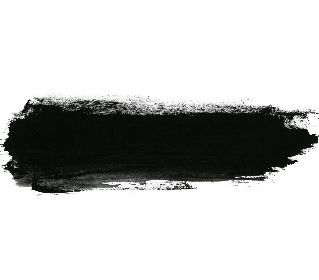 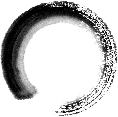 A
B
C
D
E
F
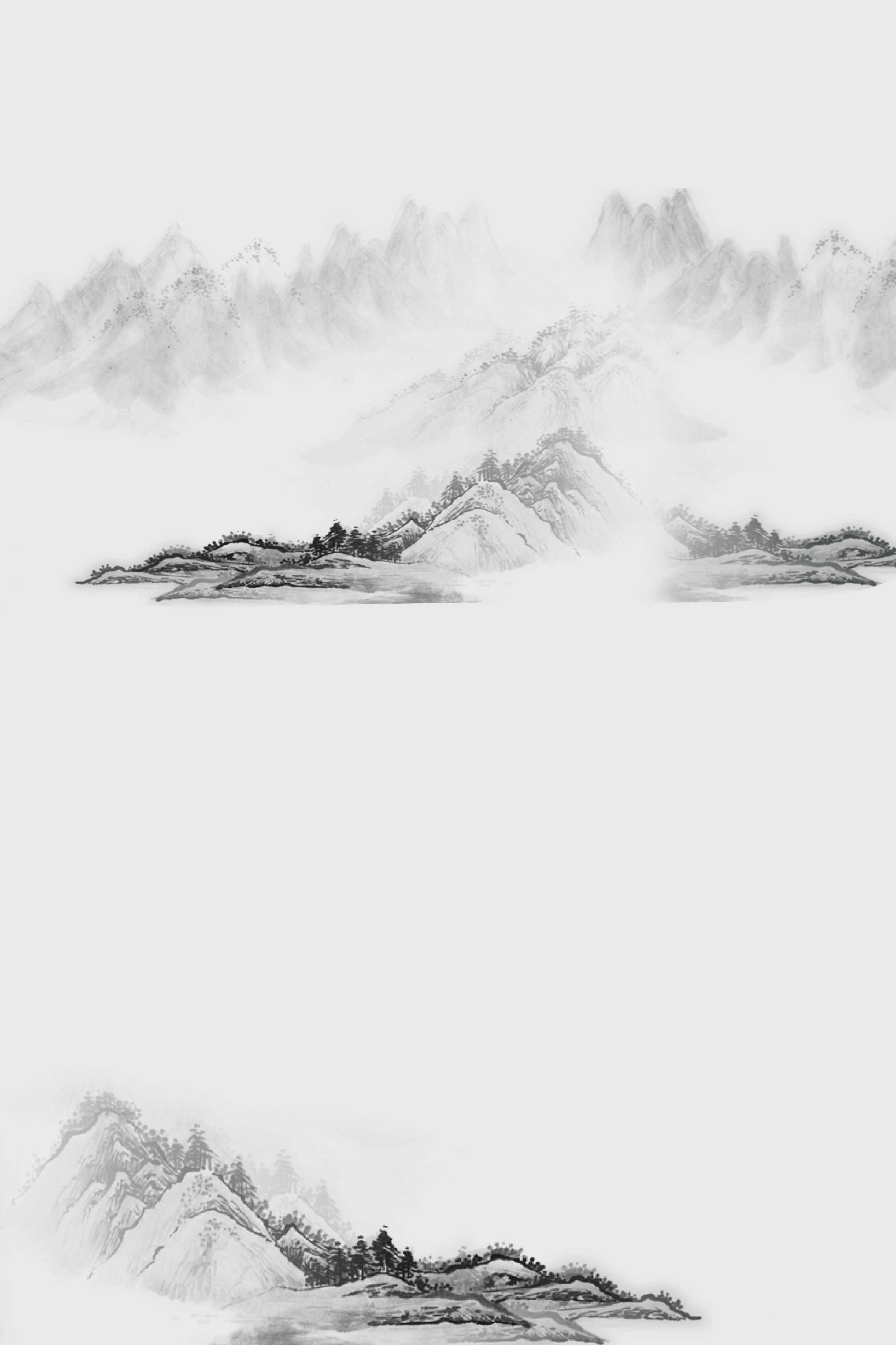 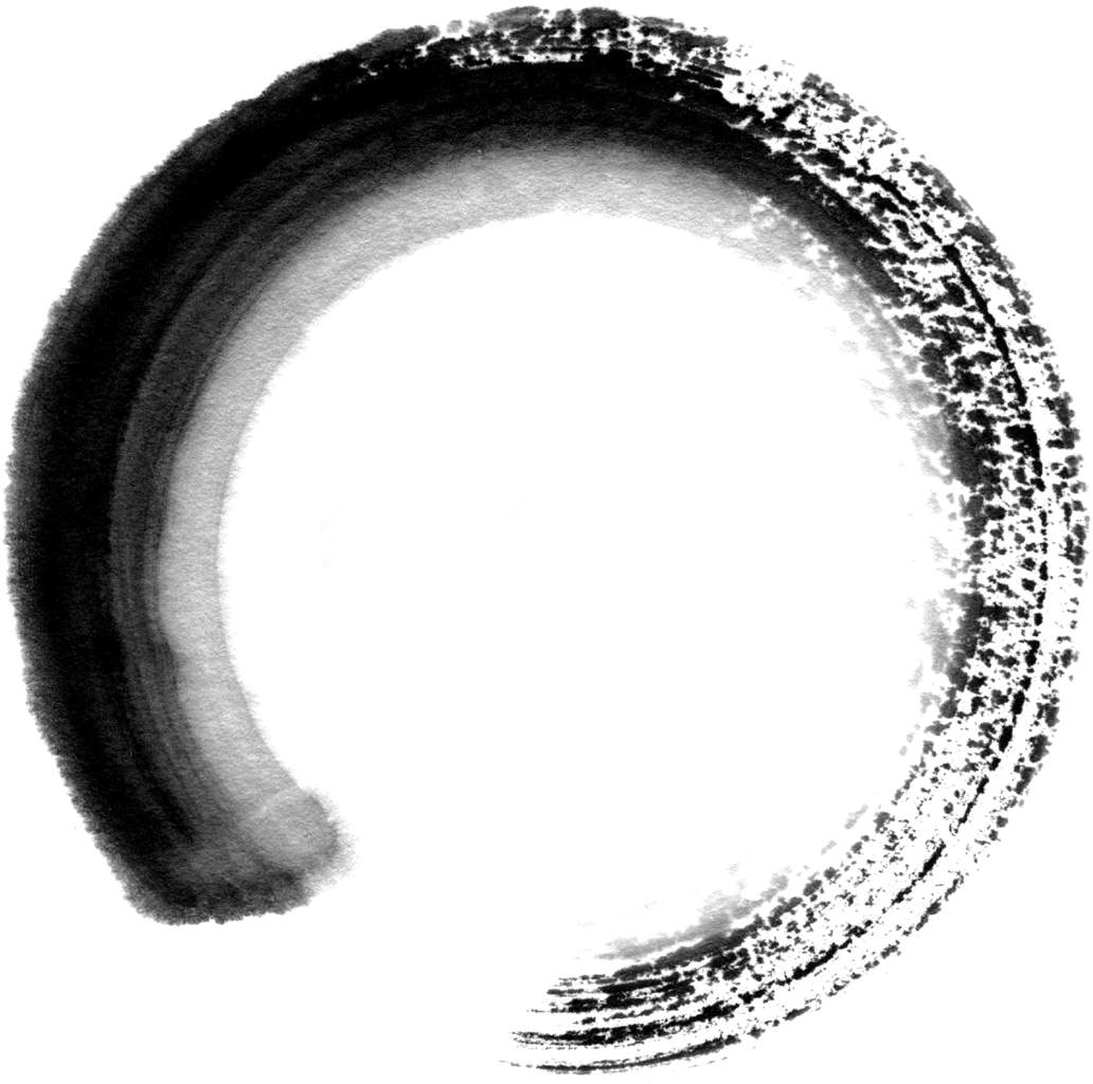 叁
点击输入标题
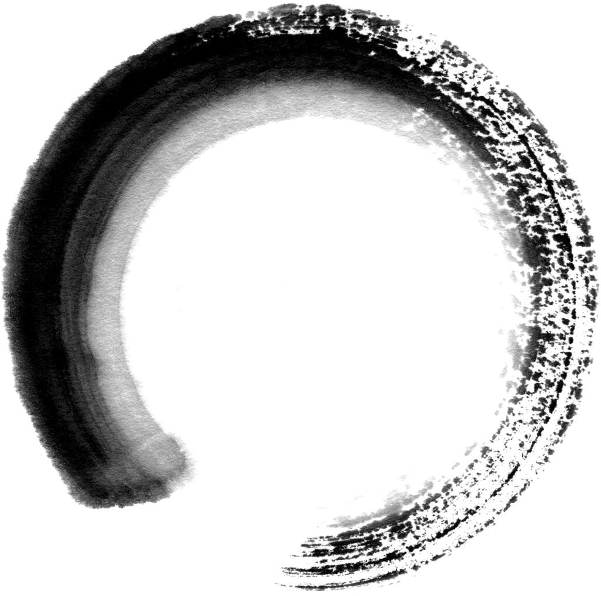 点击此处输入需要替换的文本内容点击此处输入需要替换的文本内容点击此处输入文本
点击此处输入需要替换的文本内容点击此处输入需要替换的文本内容点击此处输入文本
小标题
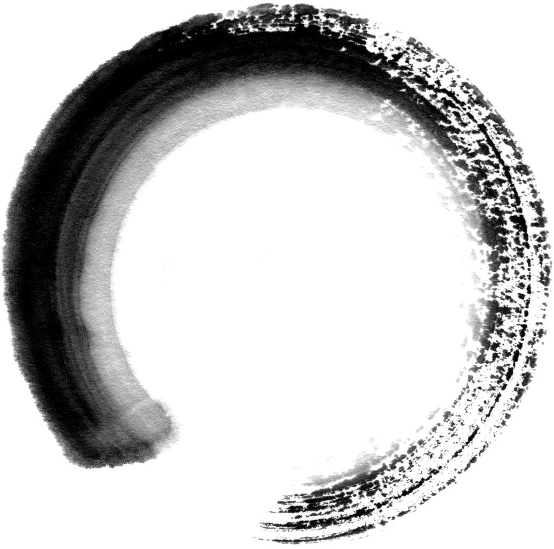 点击输入标题
小标题
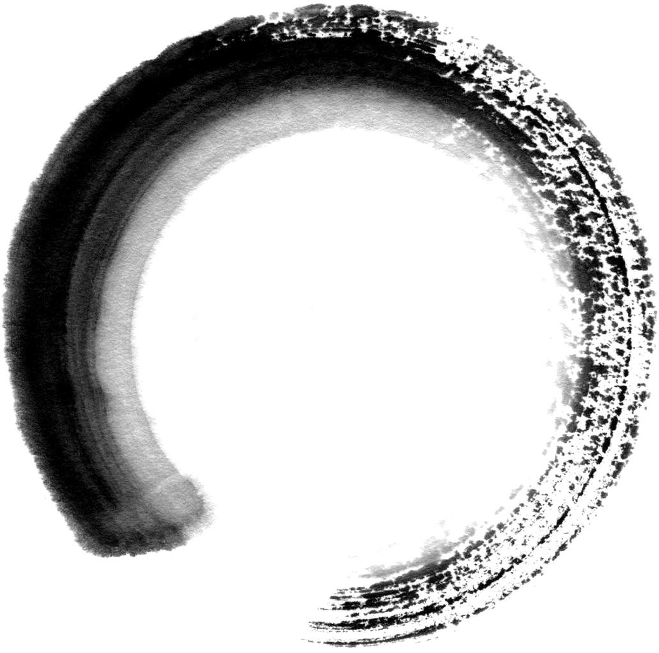 点击此处输入需要替换的文本内容点击此处输入需要替换的文本内容点击此处输入文本
小标题
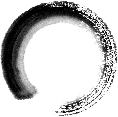 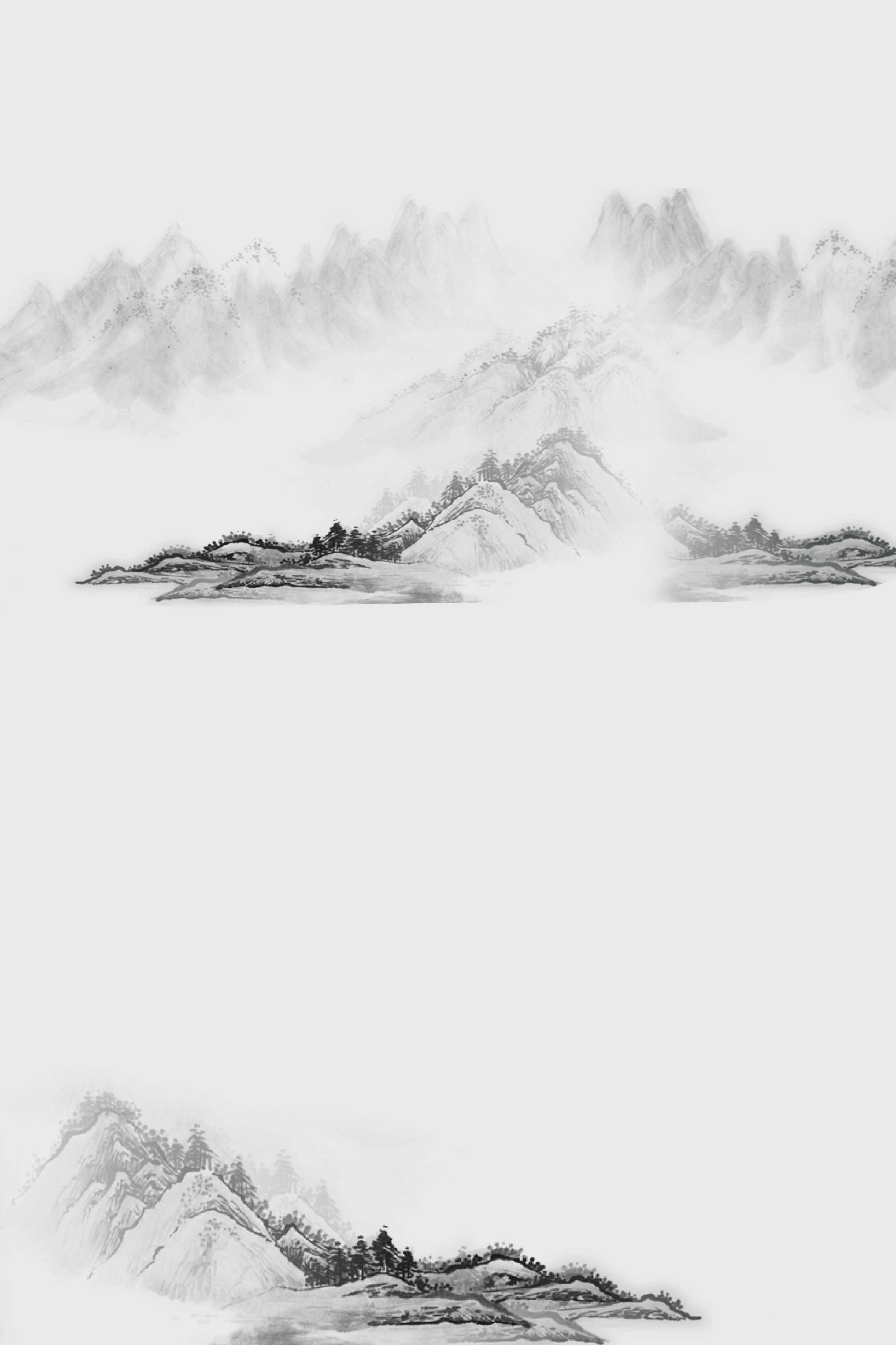 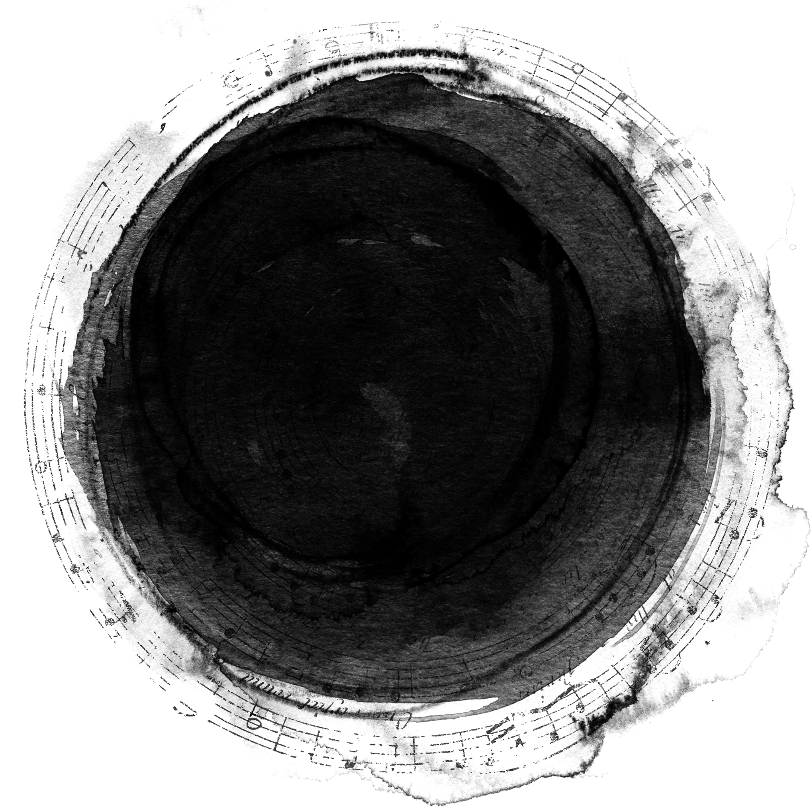 点击此处输入需要替换的文本点击此处输入需要替换的文本点击此处输入需要替换的文本内容点击此处输入需要替换的文本内容
点击输入标题
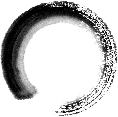 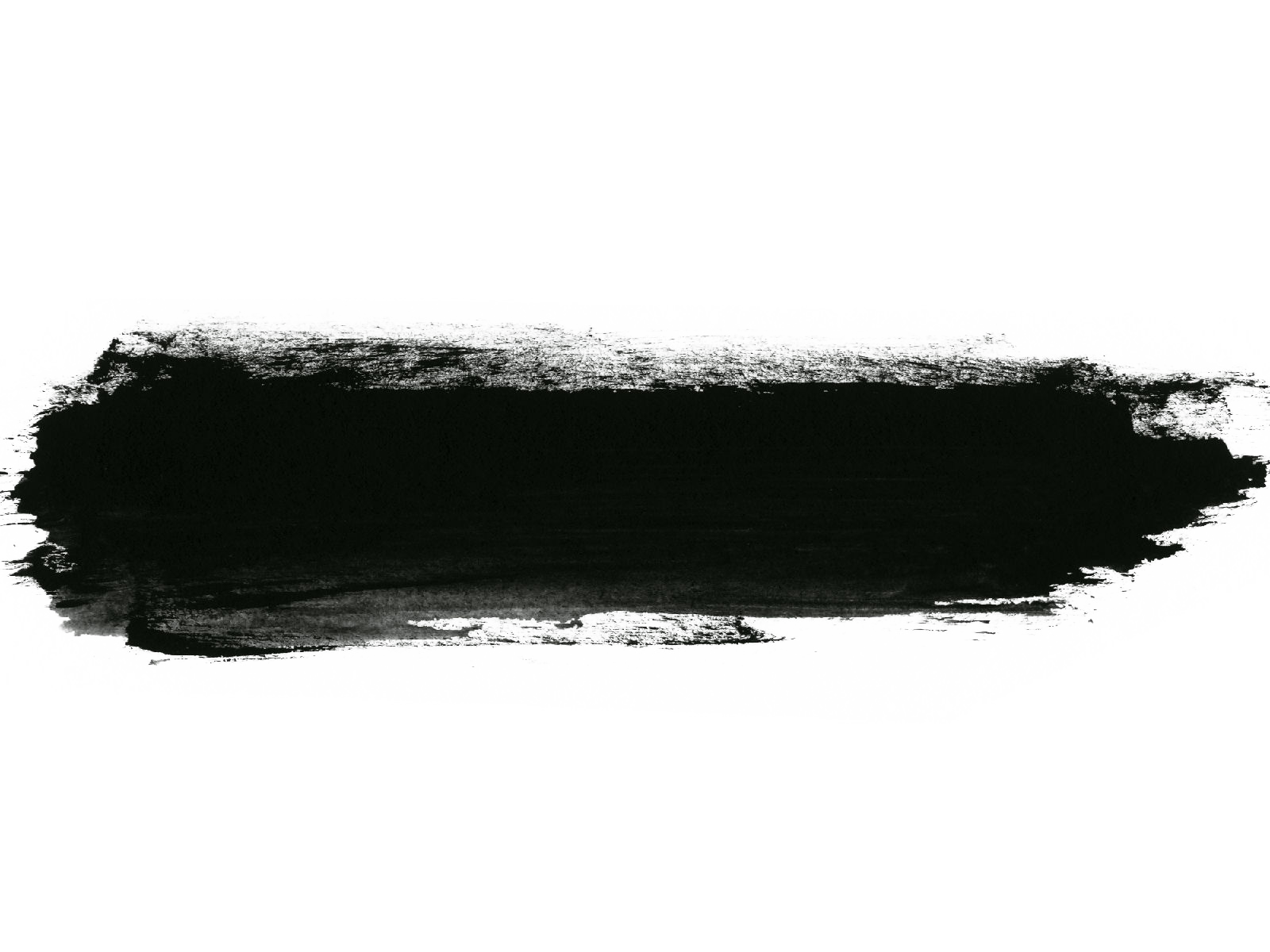 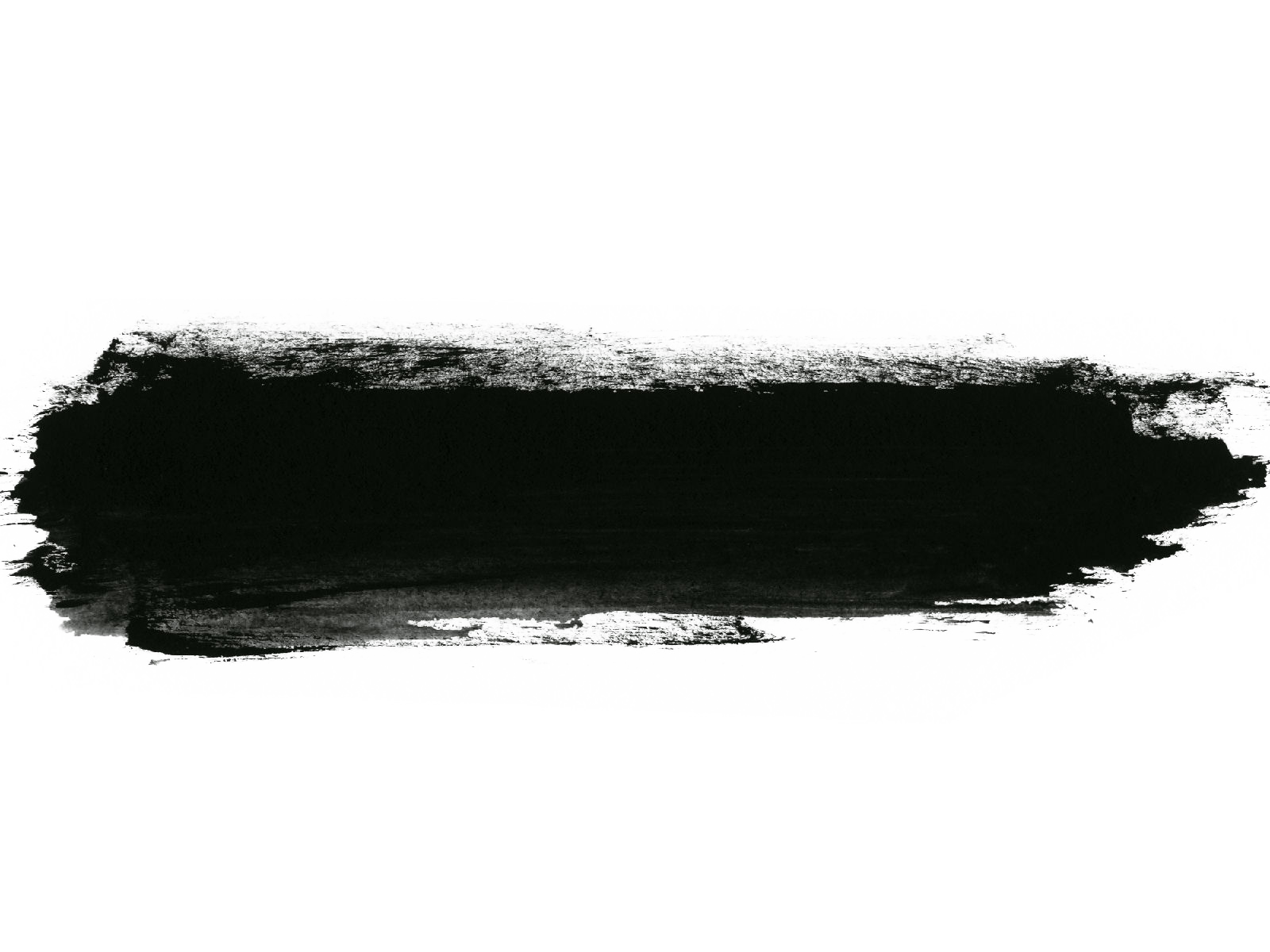 小标题
点击此处输入需要替换的文本内容点击此处输入需要替换的文本内容点击此处输入需要替换的文本内容
点击此处输入需要替换的文本内容点击此处输入需要替换的文本内容点击此处输入需要替换的文本内容
点击输入标题
小标题
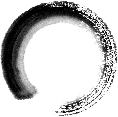 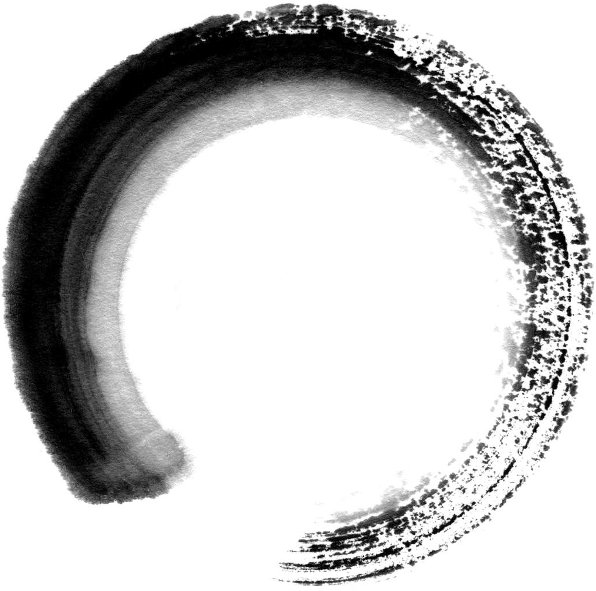 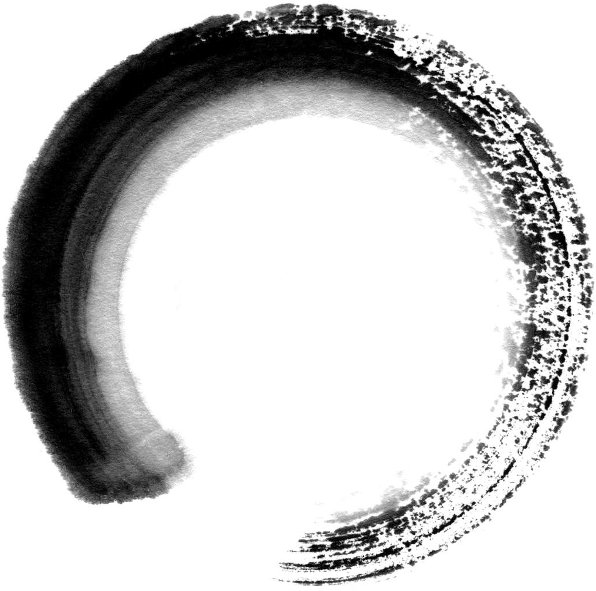 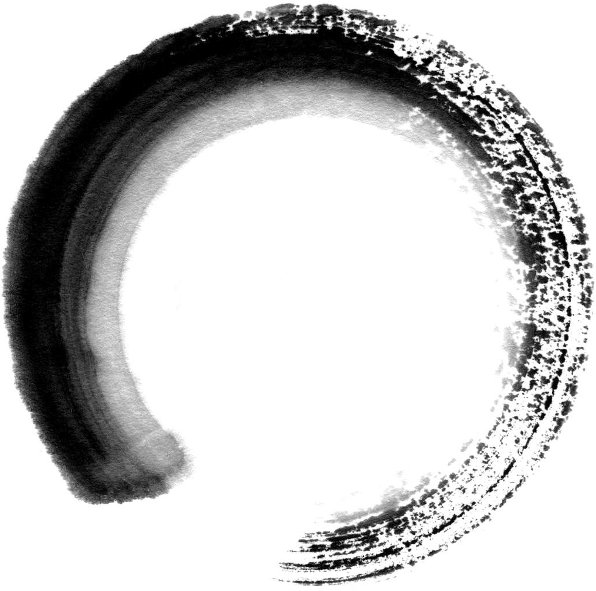 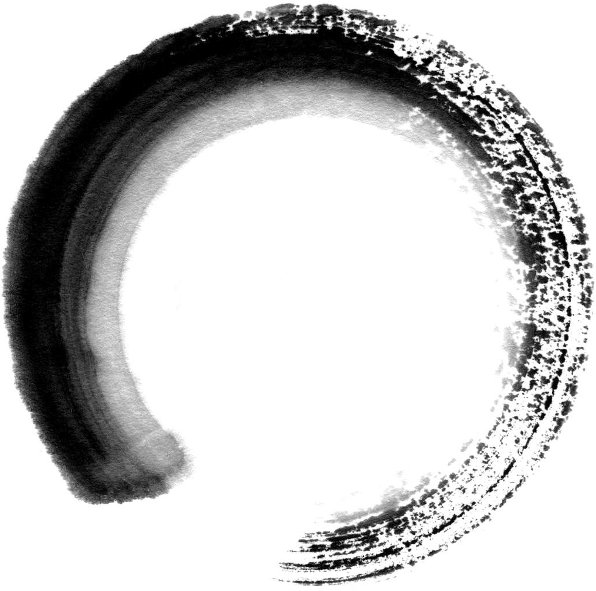 点击此处输入需要替换的文本内容点击此处输入需要替换的文本
点击此处输入需要替换的文本内容点击此处输入需要替换的文本
点击此处输入需要替换的文本内容点击此处输入需要替换的文本
点击此处输入需要替换的文本内容点击此处输入需要替换的文本
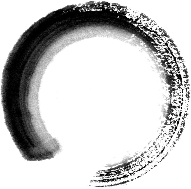 04
点击输入标题
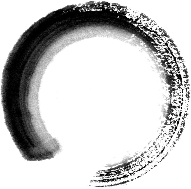 03
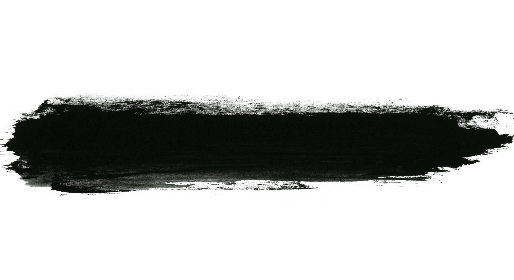 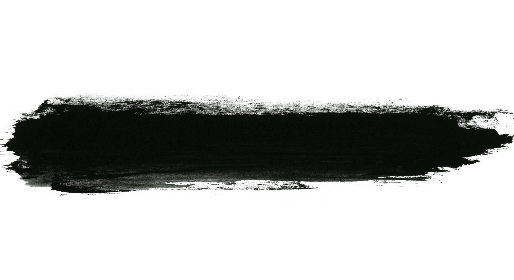 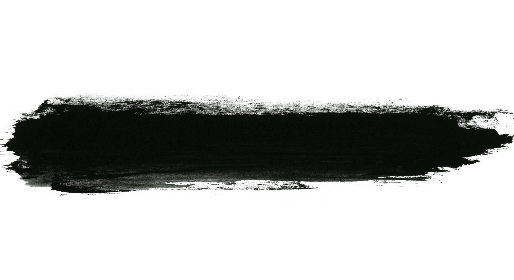 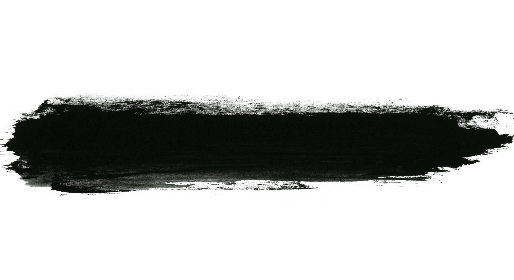 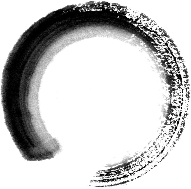 02
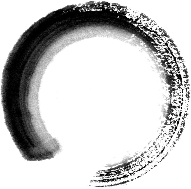 01
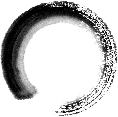 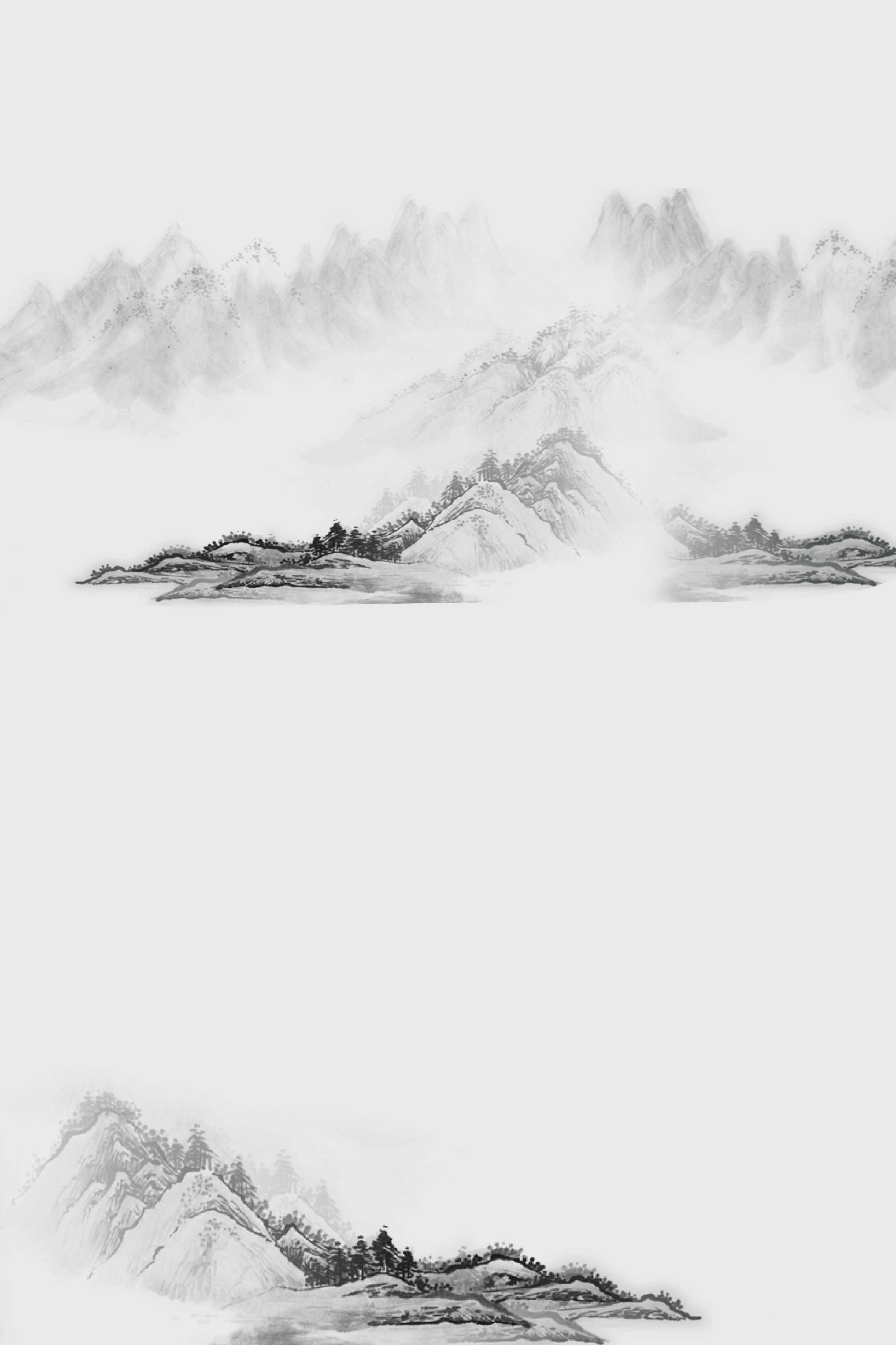 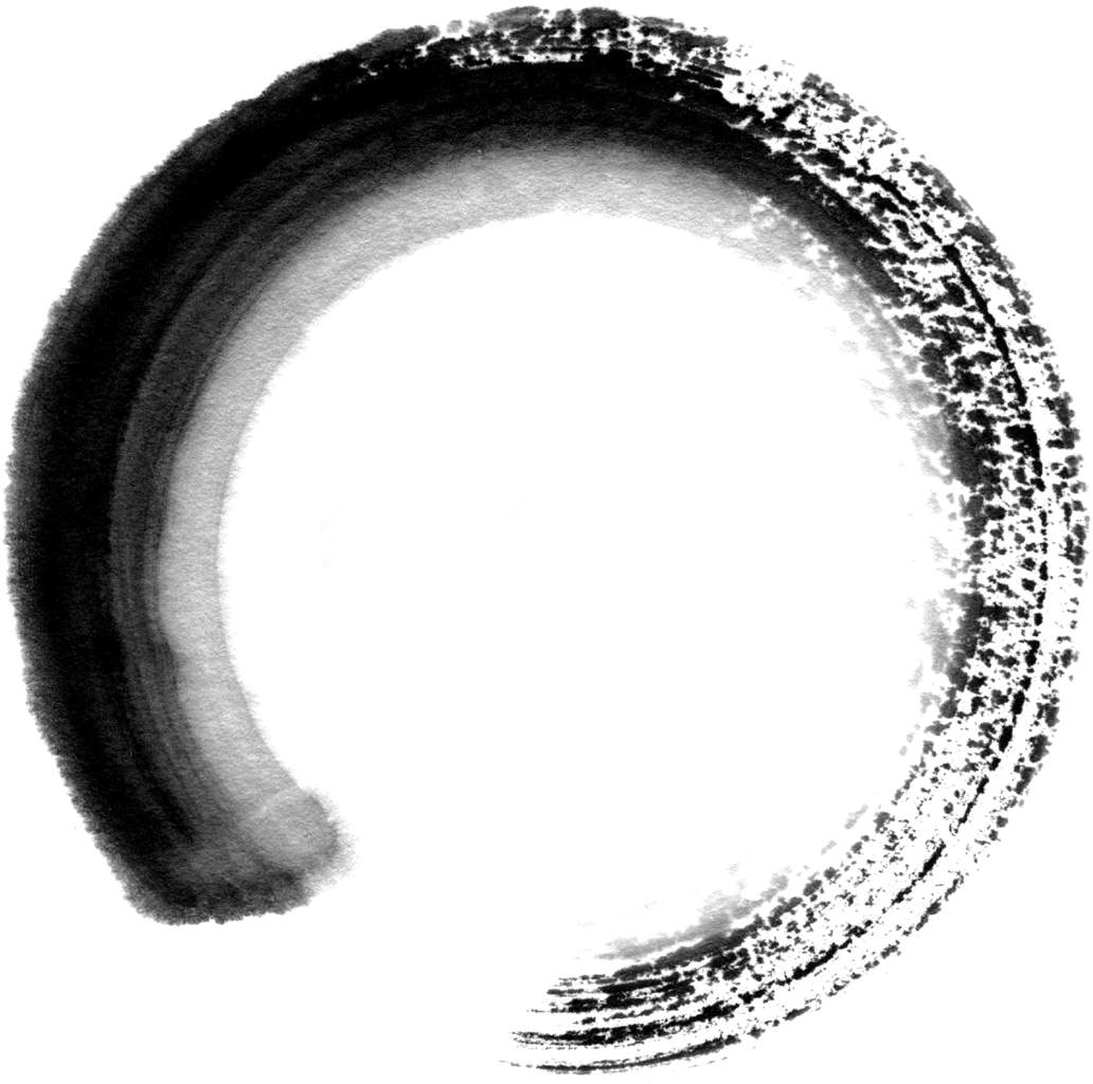 肆
点击输入标题
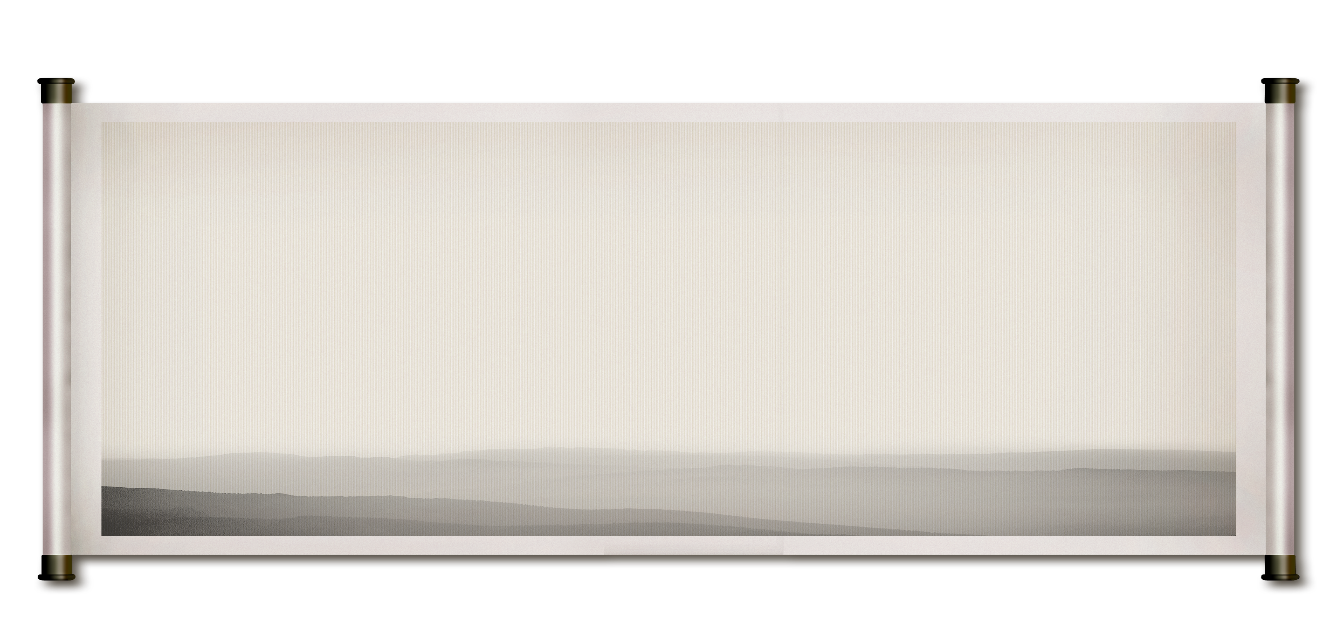 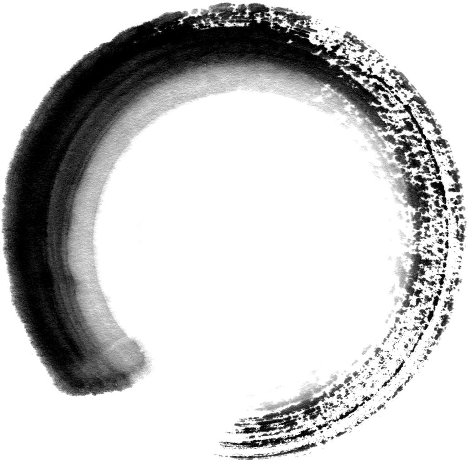 点击此处输入需要替换的文本内容点击此处输入需要替换的文本内容点击此处输入需要替换的文本内容点击此处输入需要替换的文本
小标题
点击输入标题
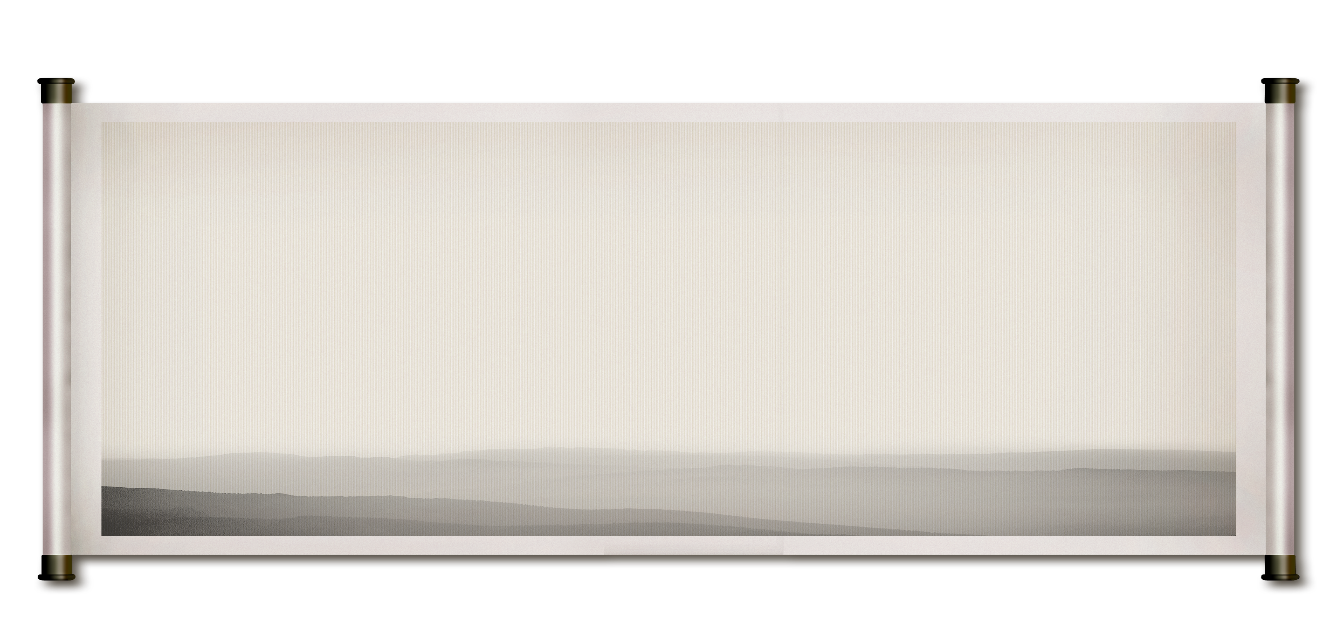 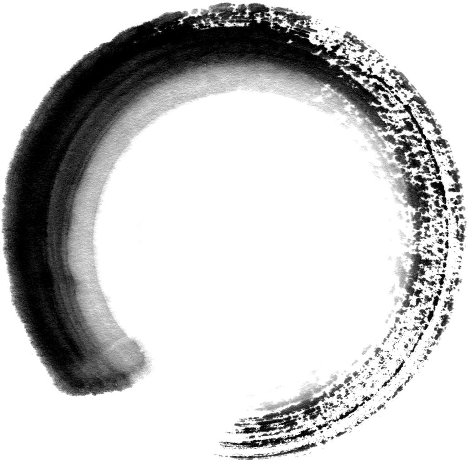 小标题
点击此处输入需要替换的文本内容点击此处输入需要替换的文本内容点击此处输入需要替换的文本内容点击此处输入需要替换的文本
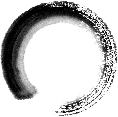 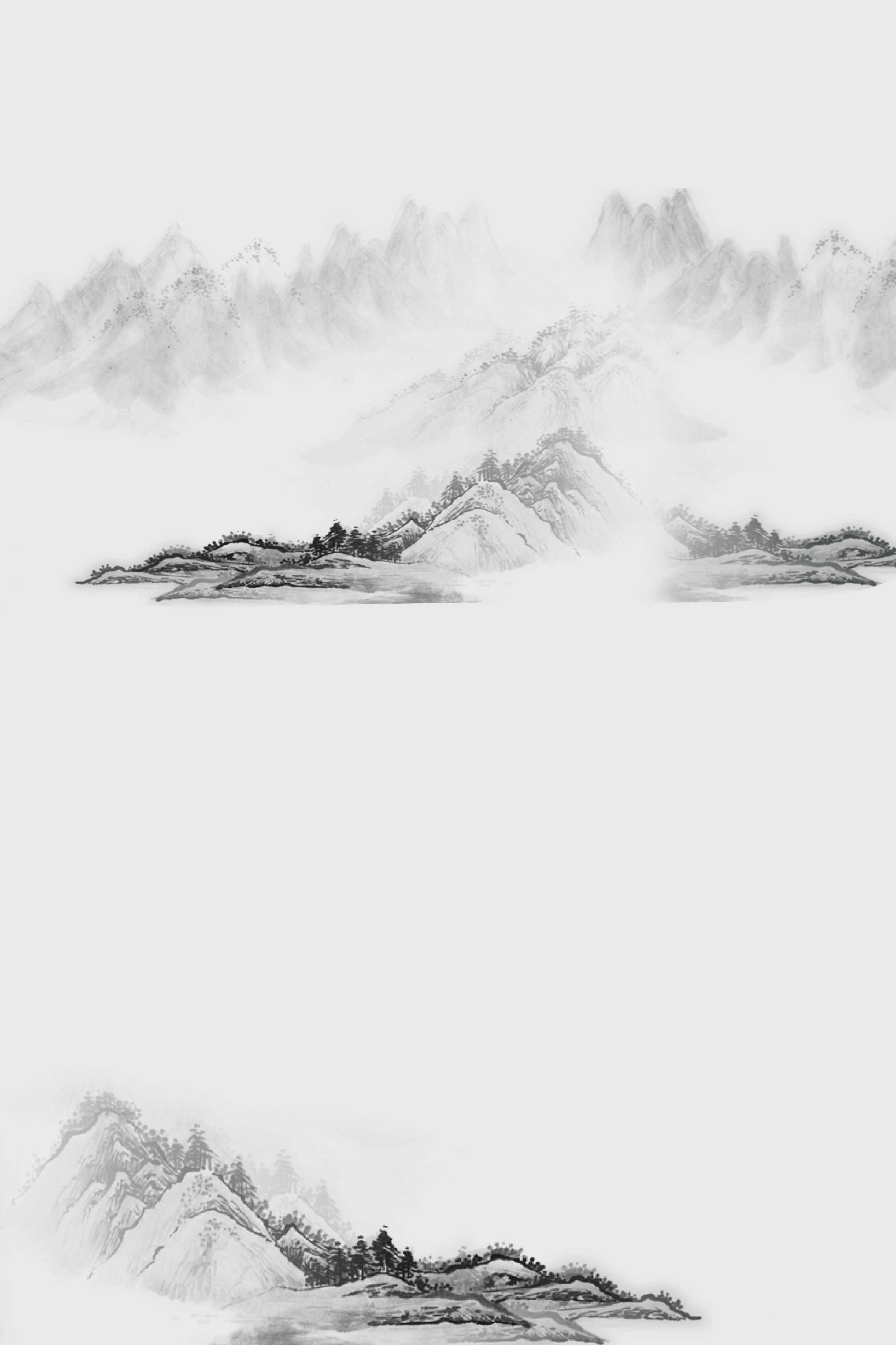 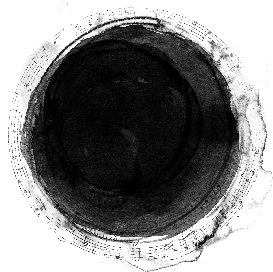 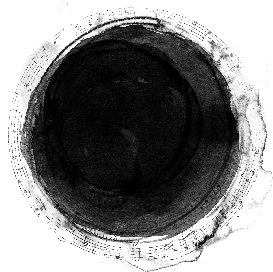 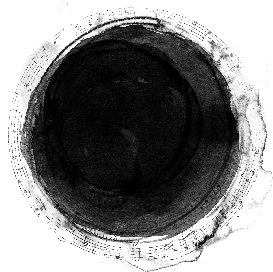 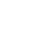 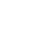 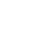 小标题
小标题
小标题
点击此处输入需要替换的文本点击此处输入需要替换的文本内容点击此处输入需要替换的文本
点击此处输入需要替换的文本点击此处输入需要替换的文本内容点击此处输入需要替换的文本
点击此处输入需要替换的文本点击此处输入需要替换的文本内容点击此处输入需要替换的文本
点击输入标题
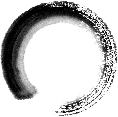 点击此处输入需要替换的文本内容点击此处输入需要替换的文本内容点击此处输入文本
点击此处输入需要替换的文本内容点击此处输入需要替换的文本内容点击此处输入文本
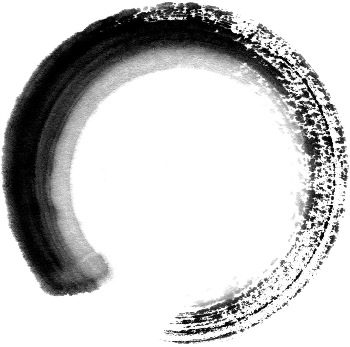 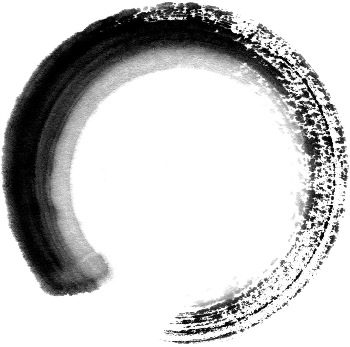 S
W
点击输入标题
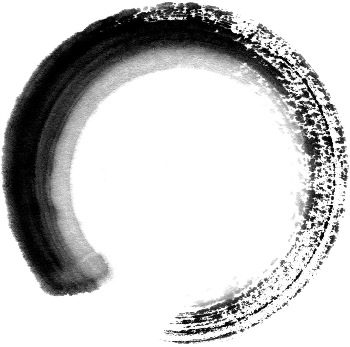 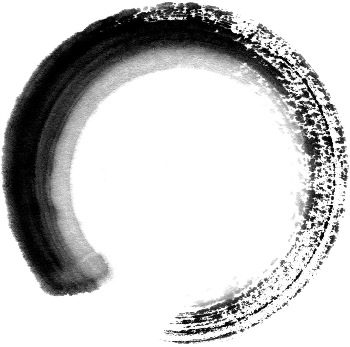 点击此处输入需要替换的文本内容点击此处输入需要替换的文本内容点击此处输入文本
点击此处输入需要替换的文本内容点击此处输入需要替换的文本内容点击此处输入文本
O
T
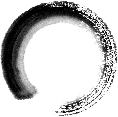 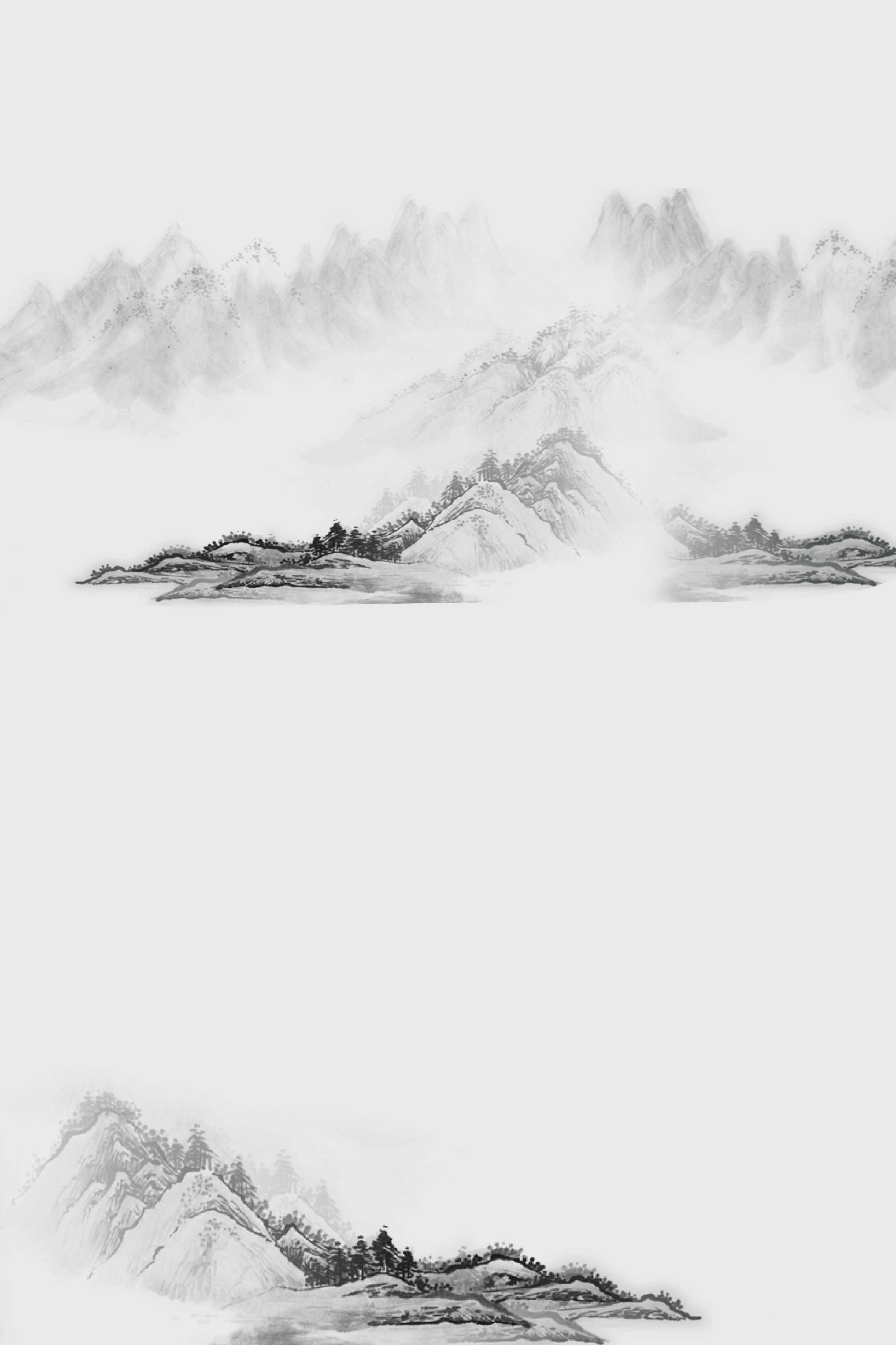 感谢聆听